TOÁN 3
Tập 2
Tuần 26
Bài 82: Nhân với số có một chữ số (có nhớ)– Tiết 1
Ấn để đến trang sách
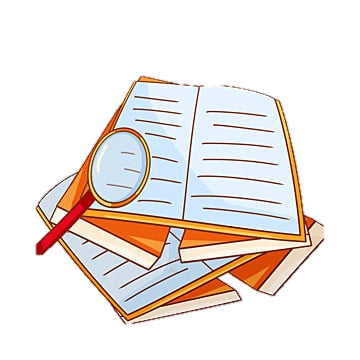 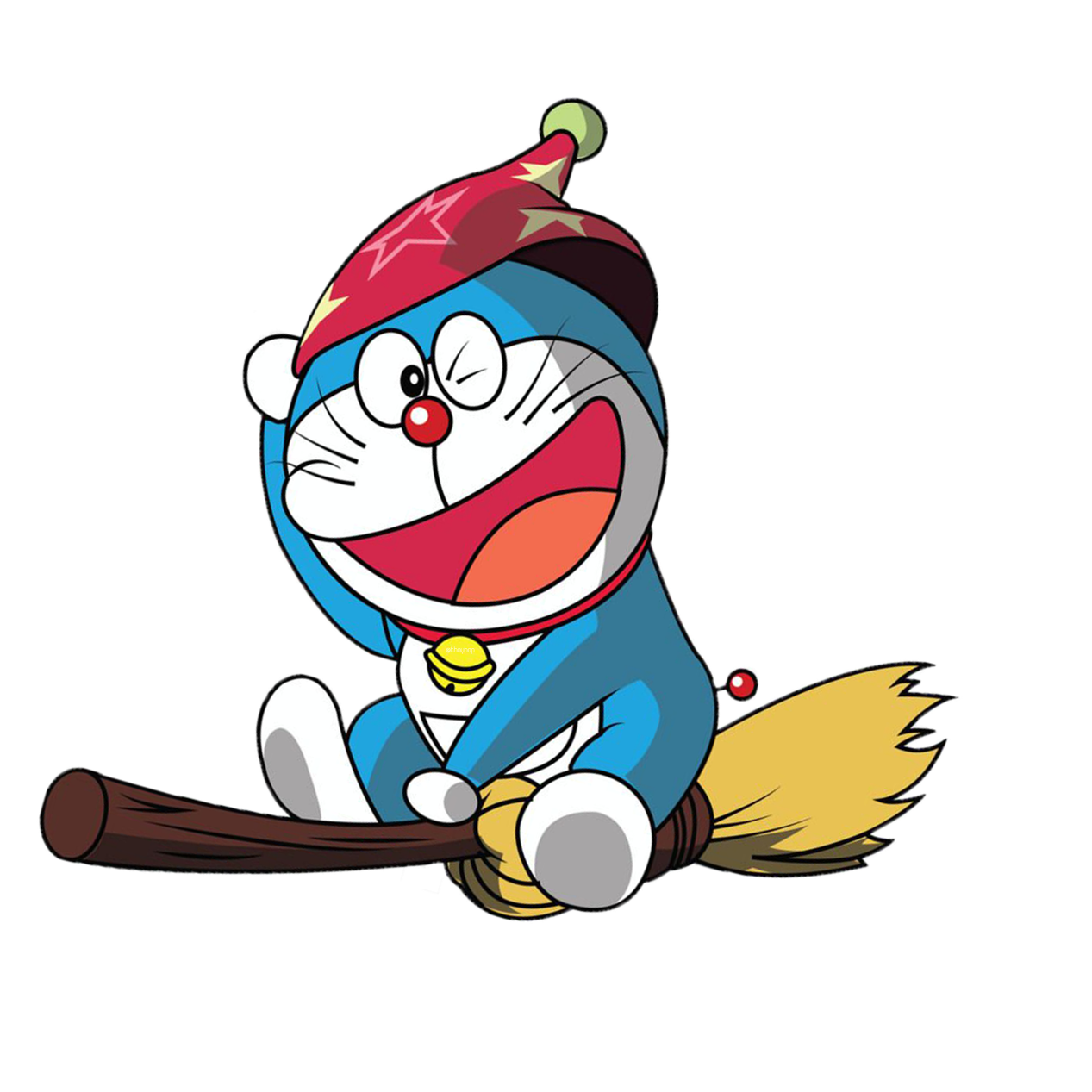 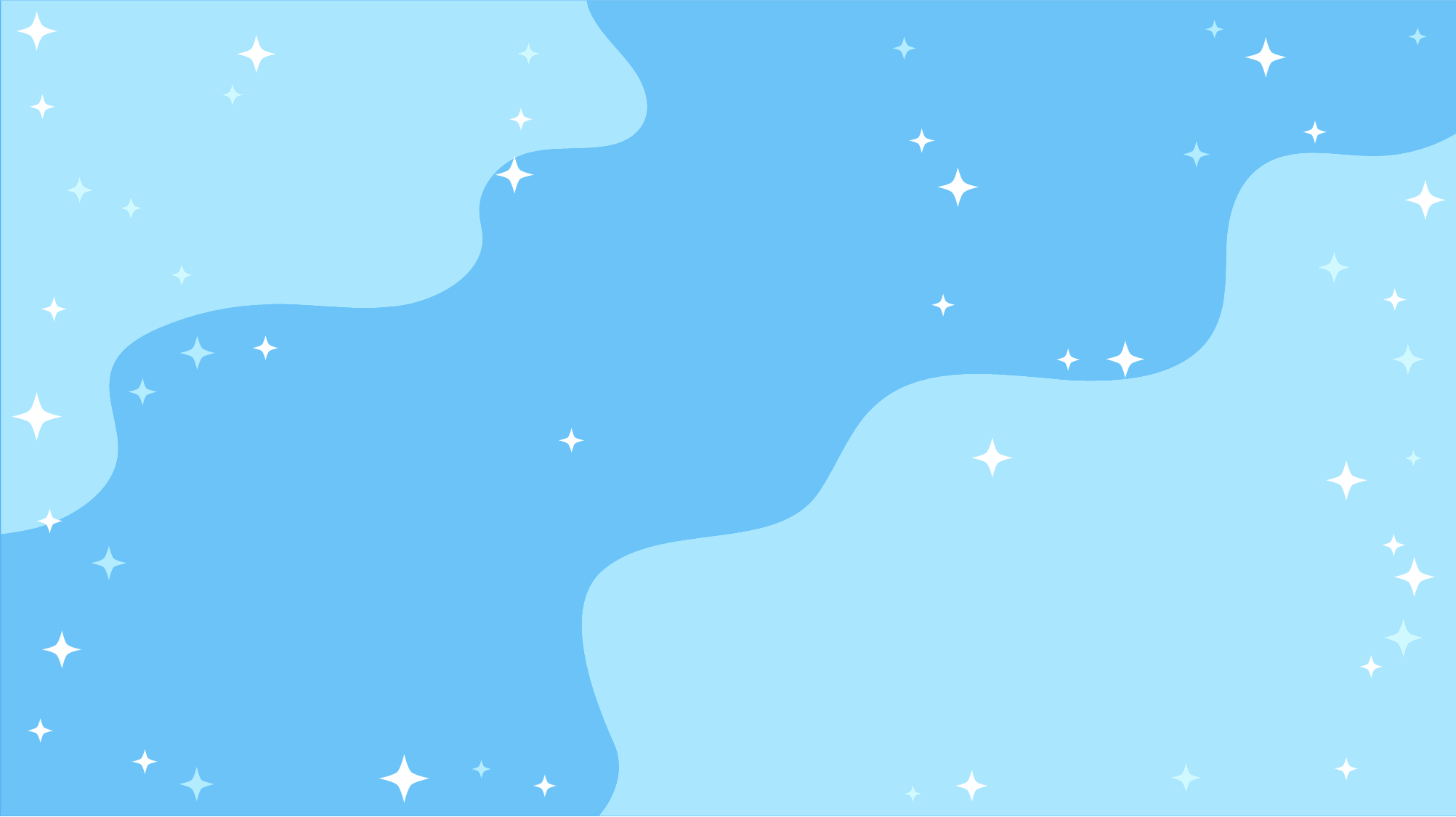 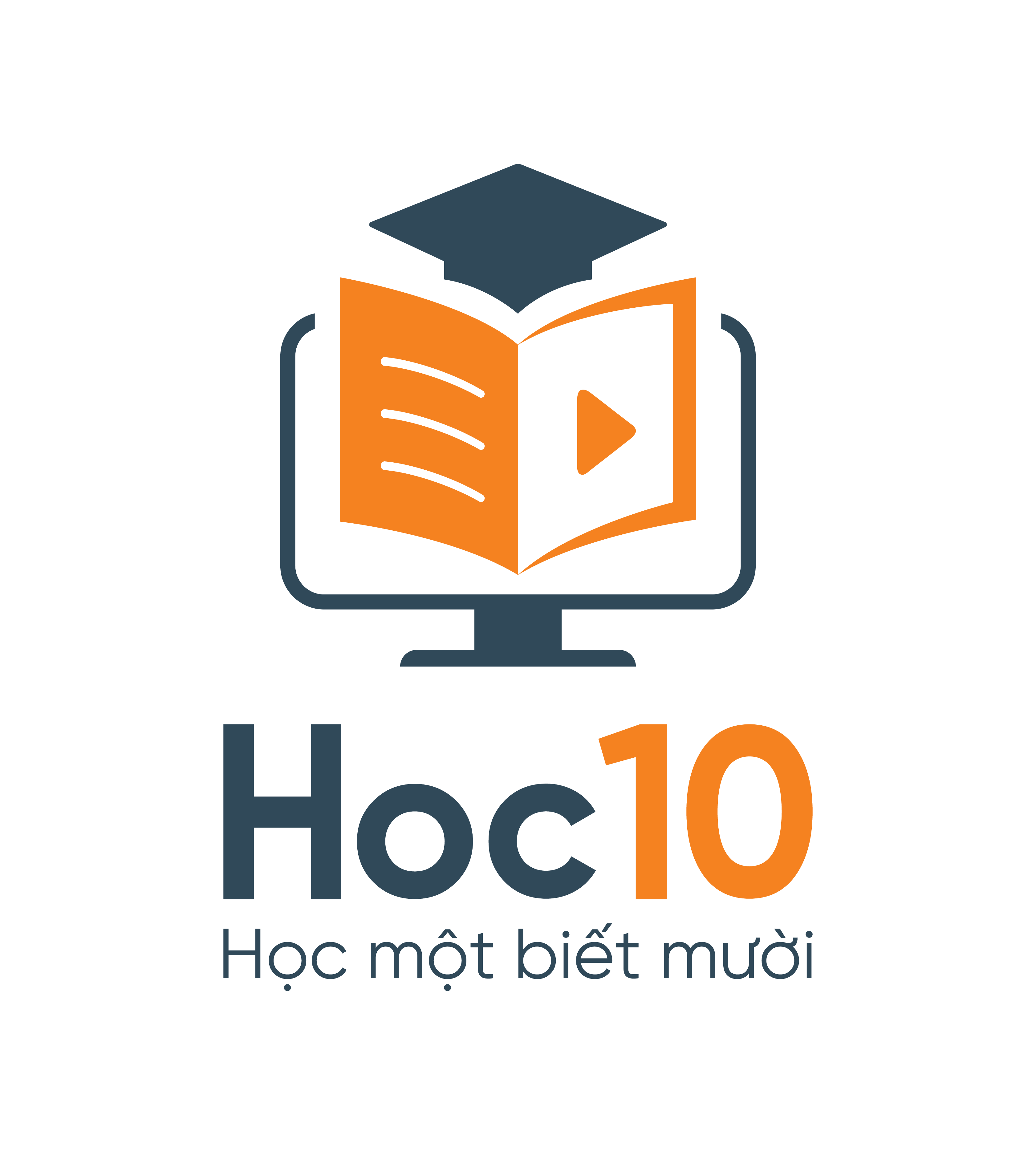 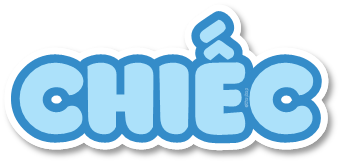 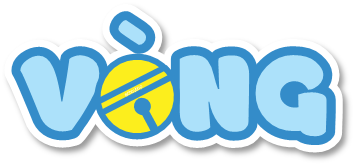 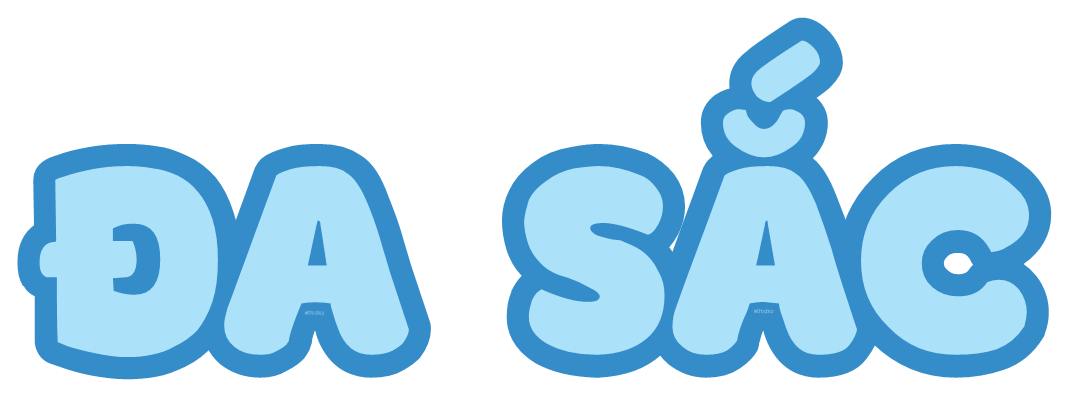 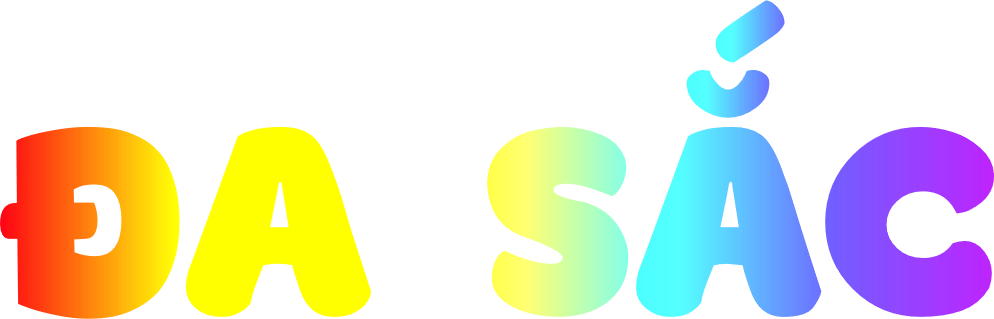 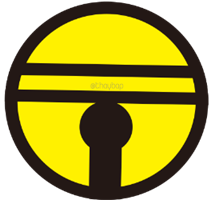 Bắt đầu
Sau khi HS trả lời xong, thầy cô nhấp chuộthoặc phím -> để đếncâu hỏi tiếp theo
[Speaker Notes: Sau khi HS trả lời xong, thầy cô nhấp chuột hoặc phím -> để đến câu hỏi tiếp theo]
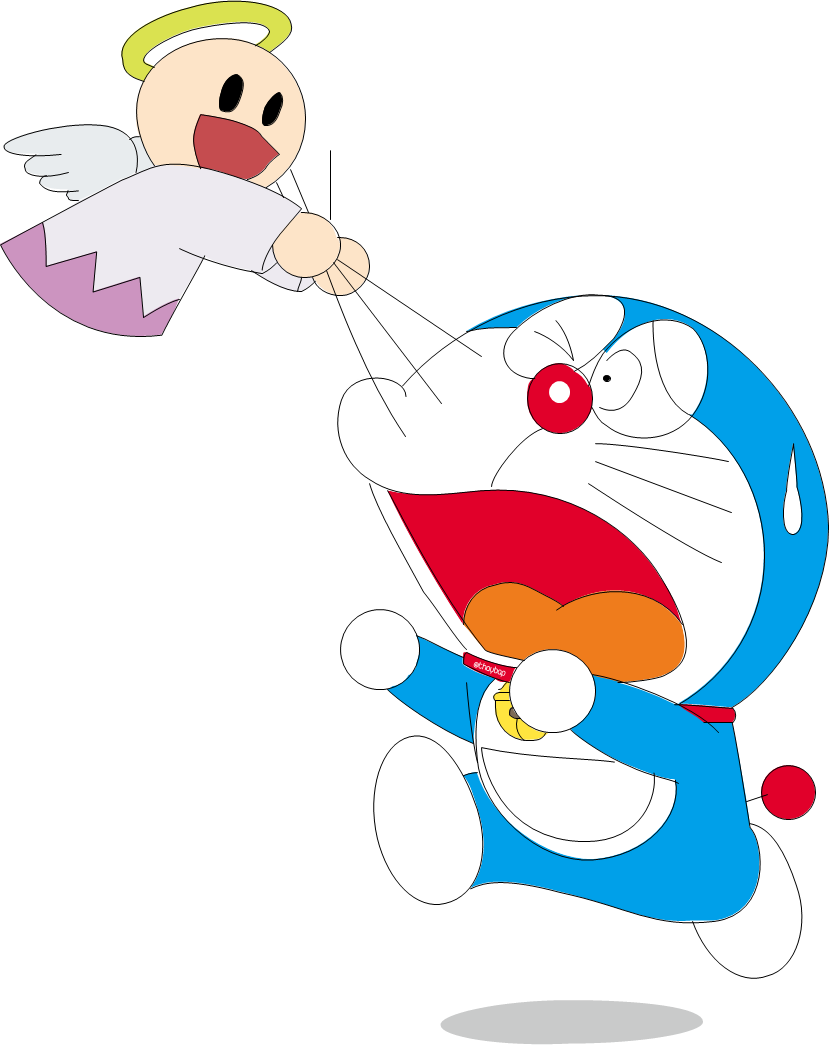 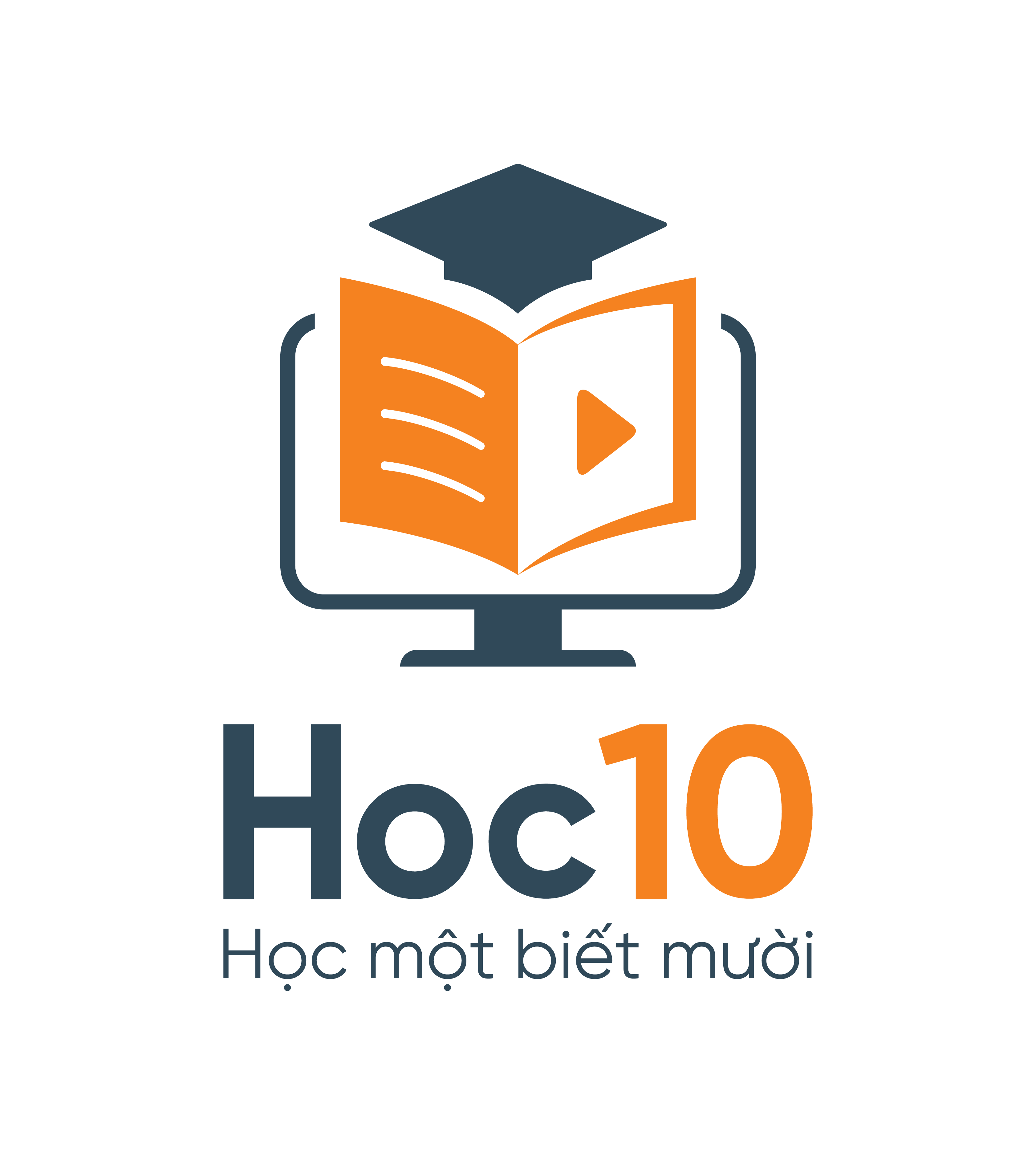 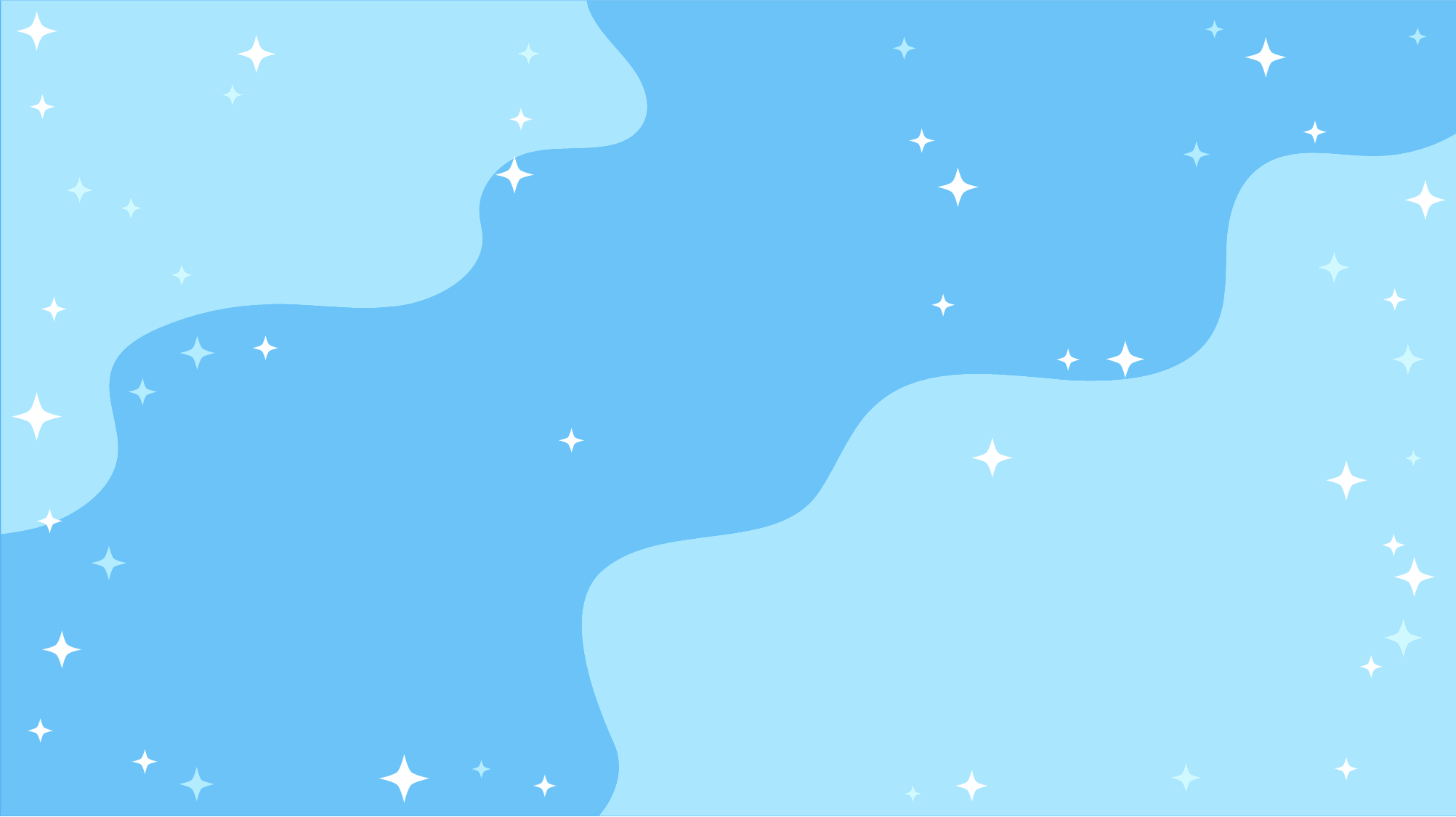 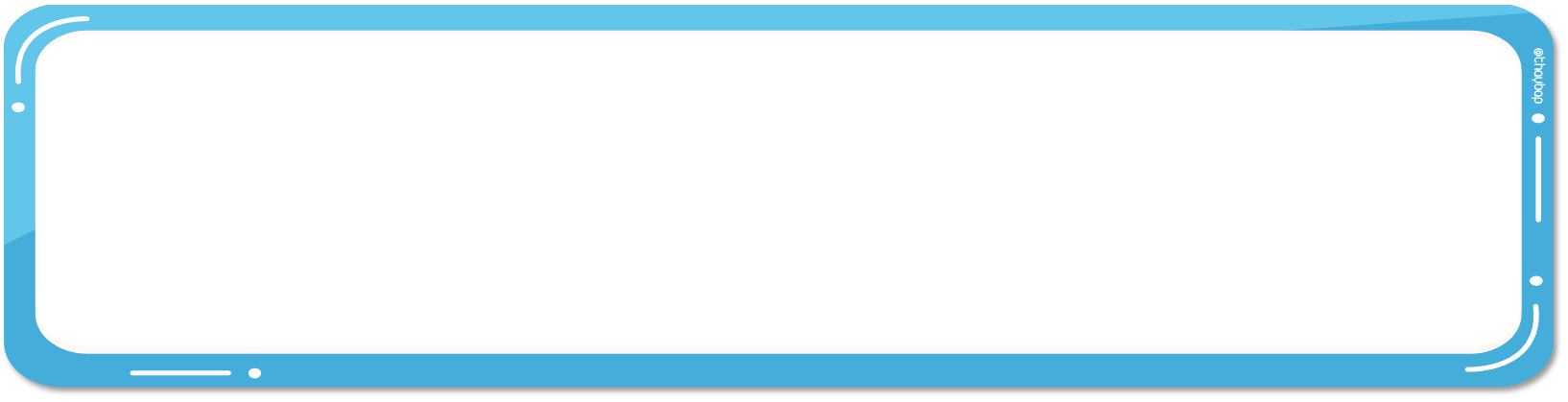 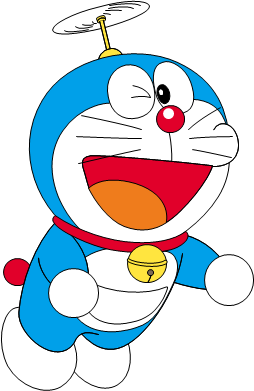 Đặt tính rồi tính: 14 × 2
14
×
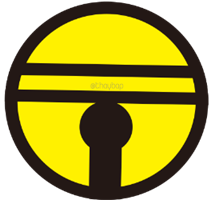 2
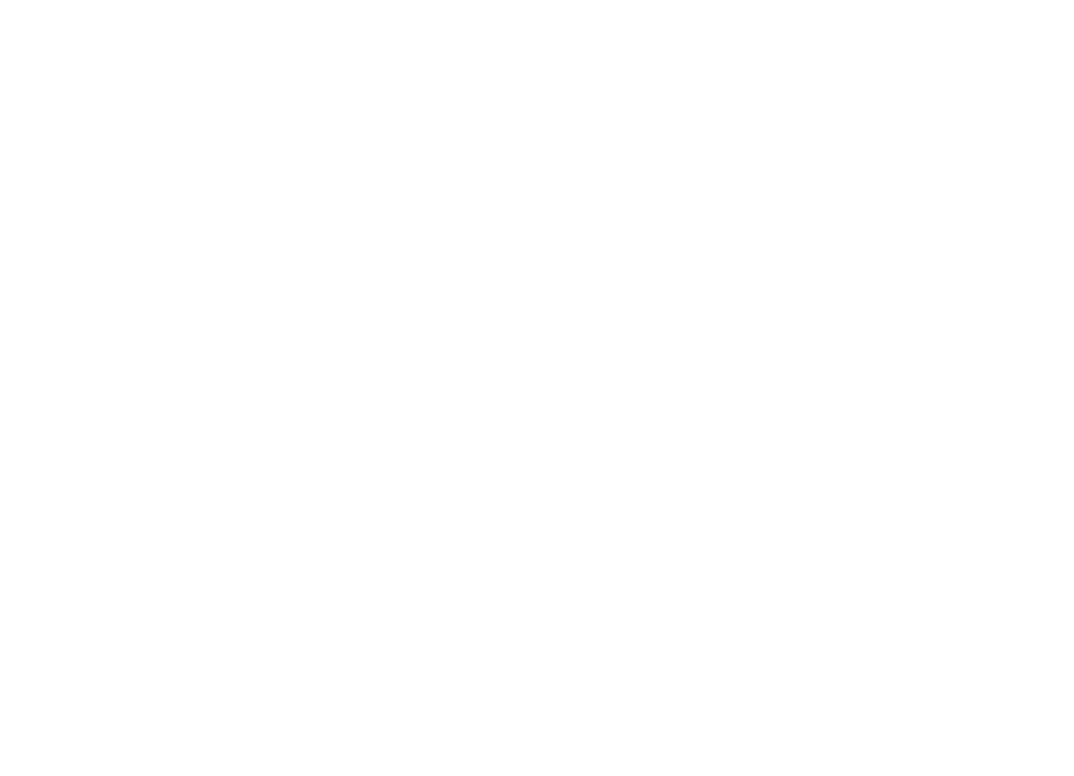 48
Huhu,
chưa chính xác rồi!
Bạn chọn lại nha.
Sau khi HS trả lời xong, thầy cô nhấp chuộthoặc phím -> để đếncâu hỏi tiếp theo
[Speaker Notes: Sau khi HS trả lời xong, thầy cô nhấp chuột hoặc phím -> để đến câu hỏi tiếp theo]
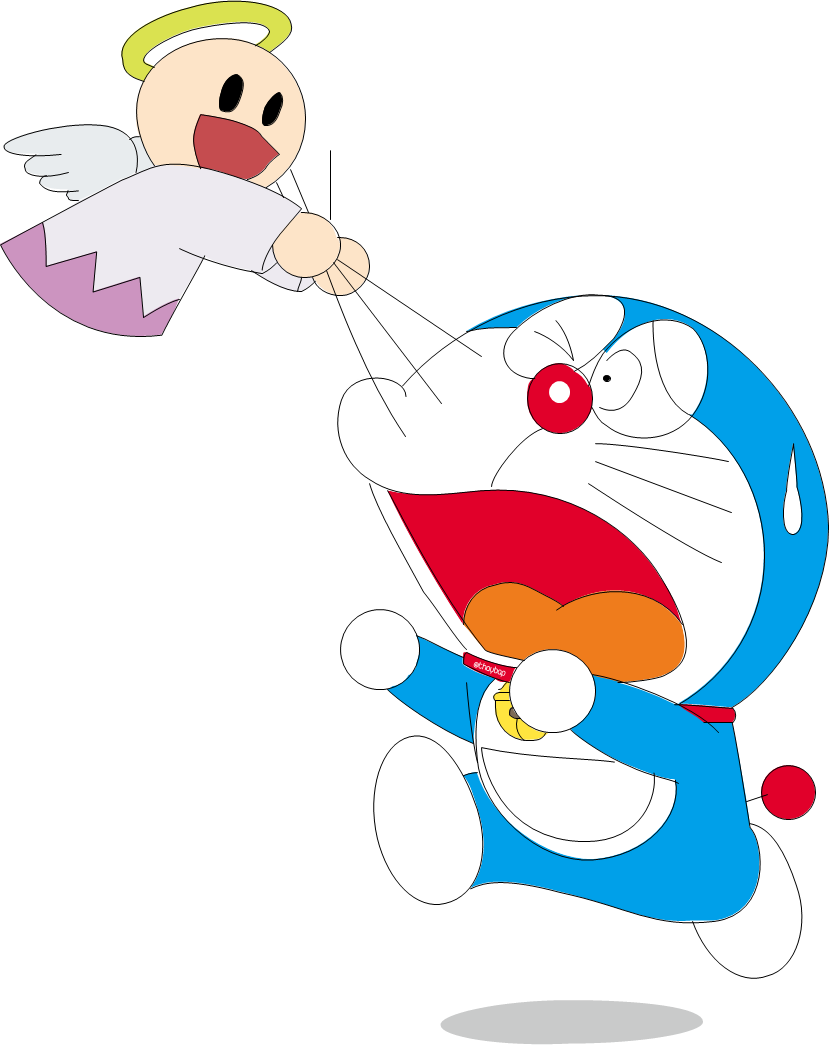 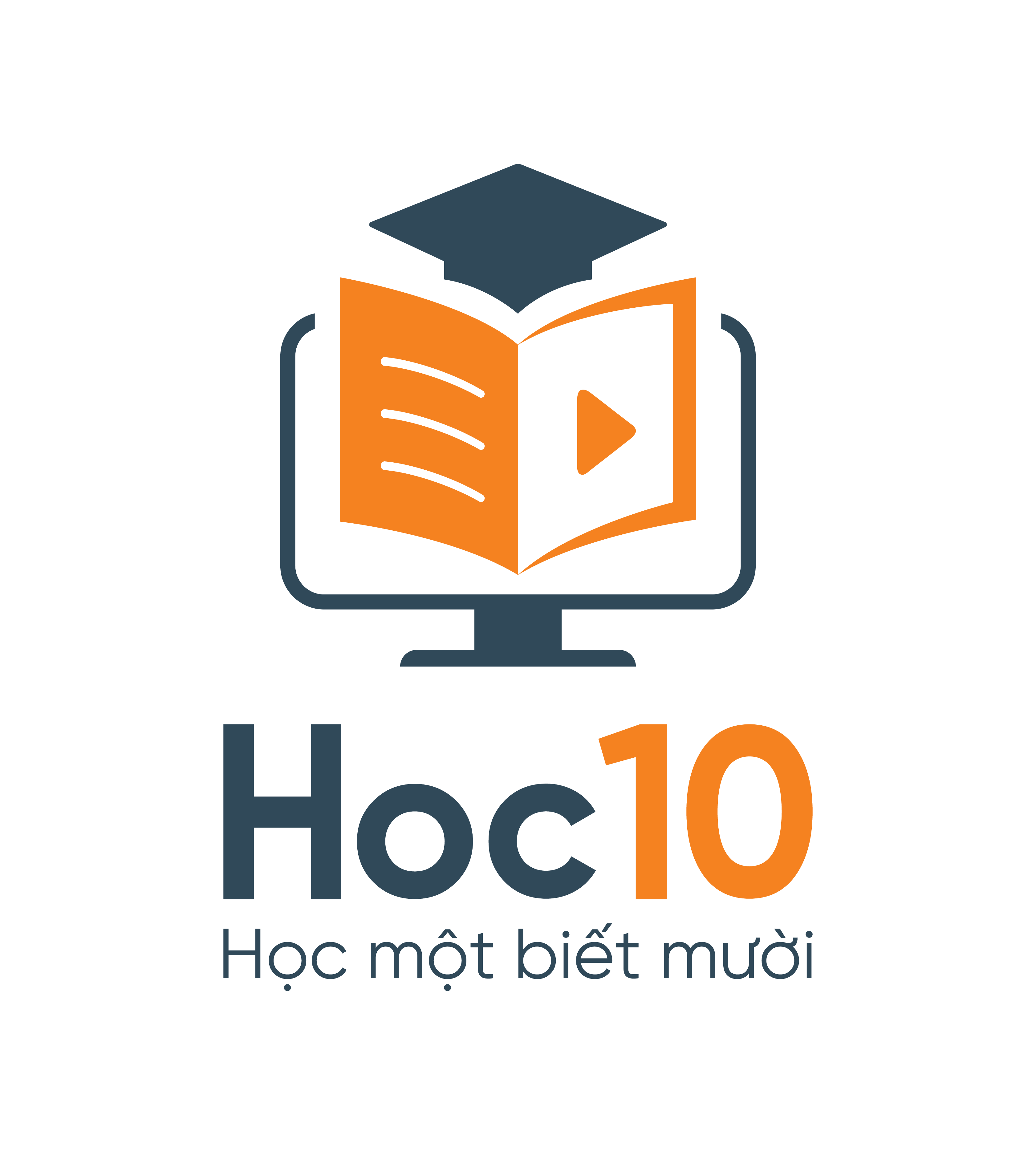 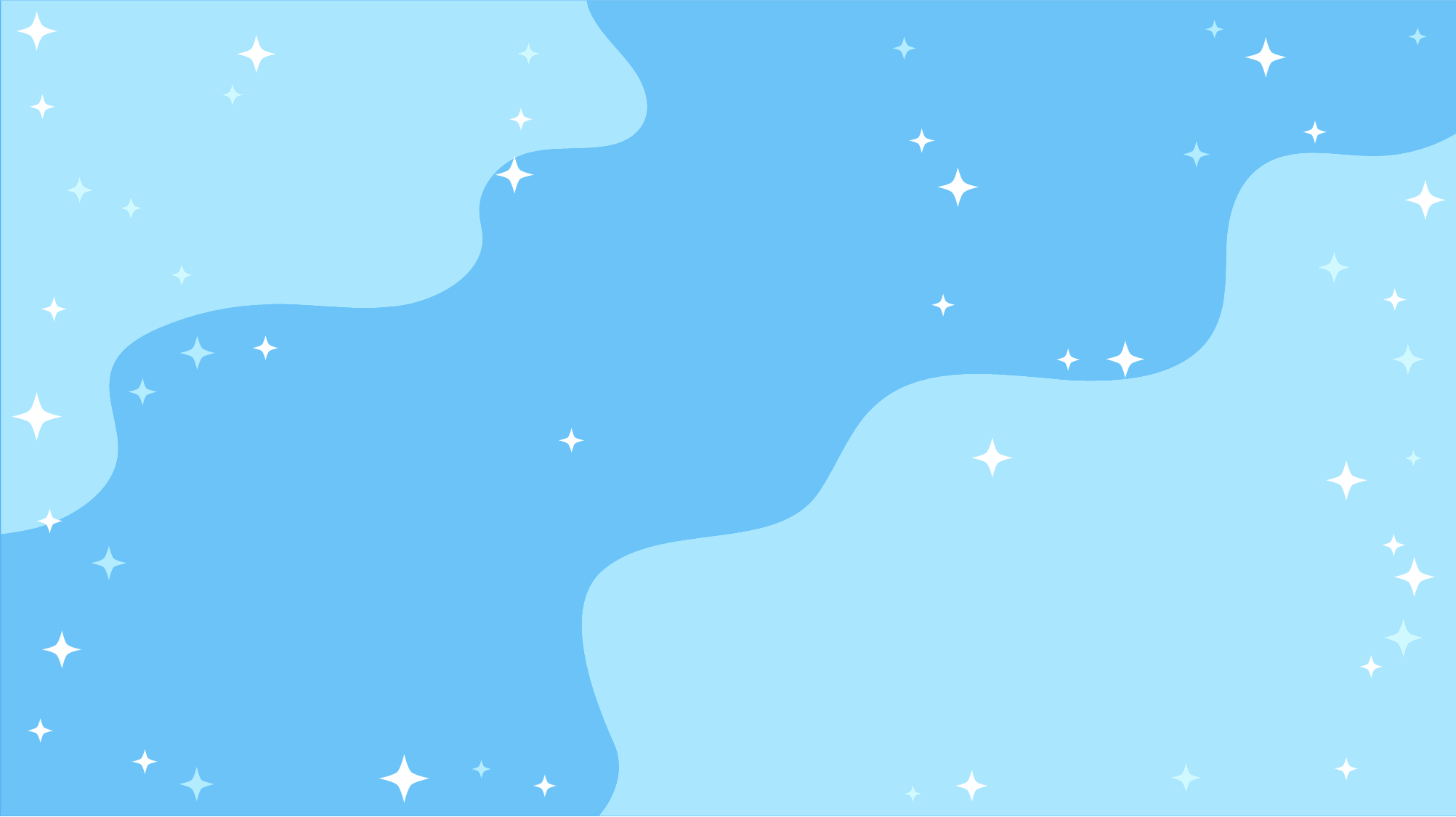 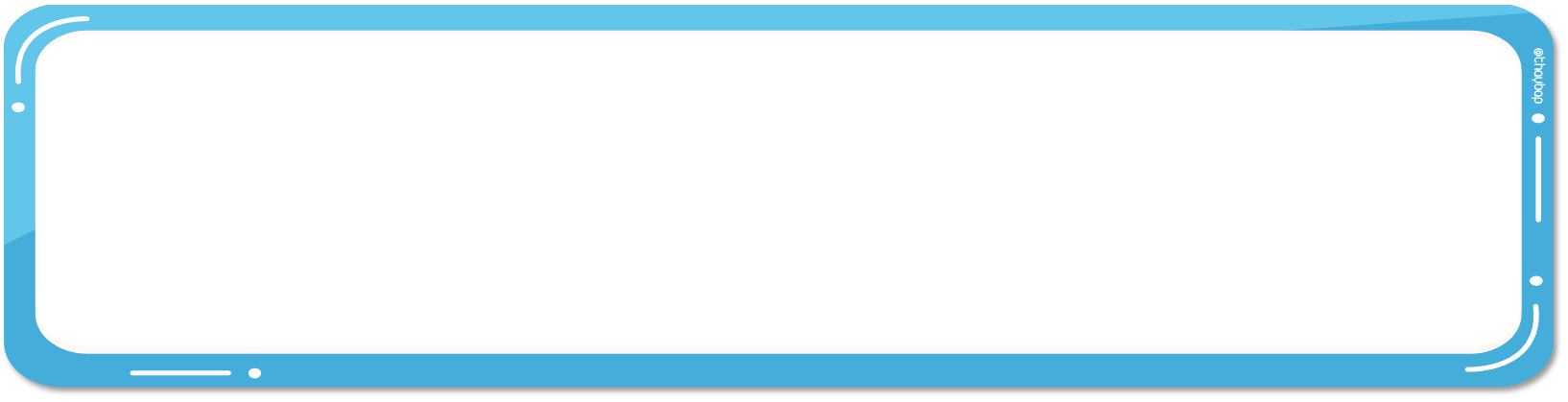 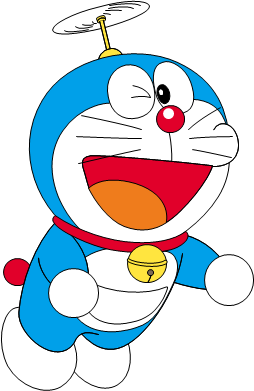 Đặt tính rồi tính: 121 × 4
121
×
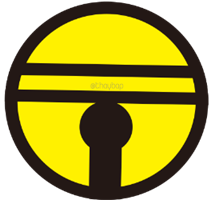 4
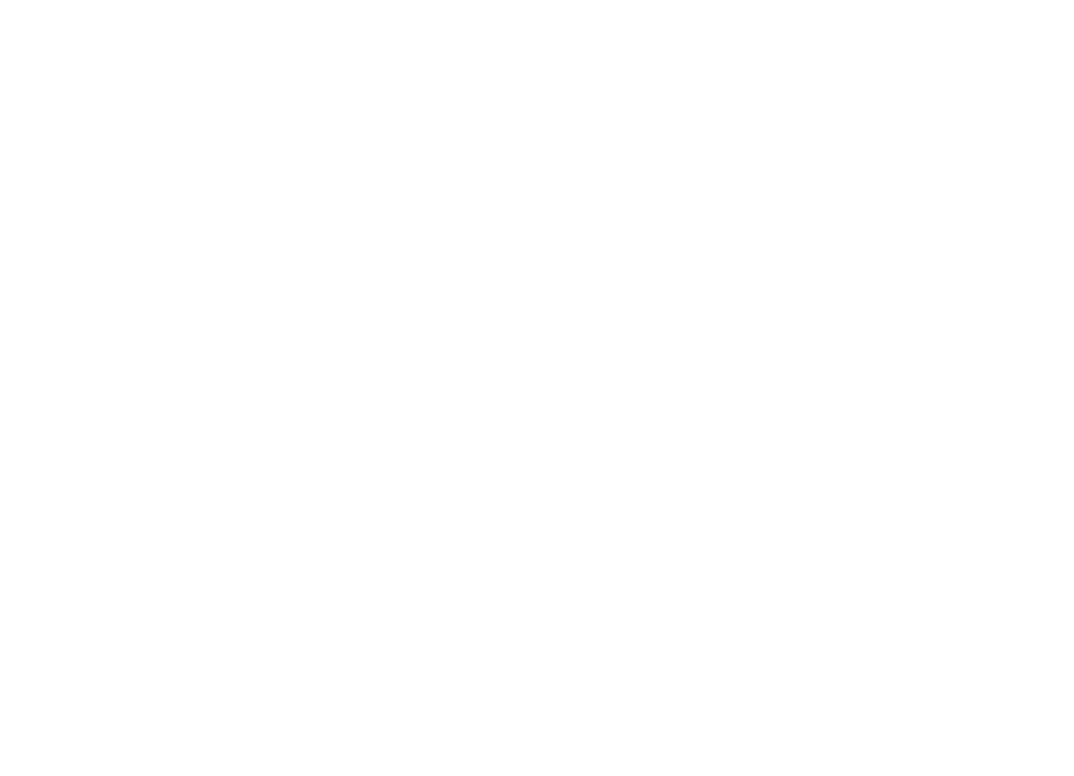 484
Huhu,
chưa chính xác rồi!
Bạn chọn lại nha.
Sau khi HS trả lời xong, thầy cô nhấp chuộthoặc phím -> để đếncâu hỏi tiếp theo
[Speaker Notes: Sau khi HS trả lời xong, thầy cô nhấp chuột hoặc phím -> để đến câu hỏi tiếp theo]
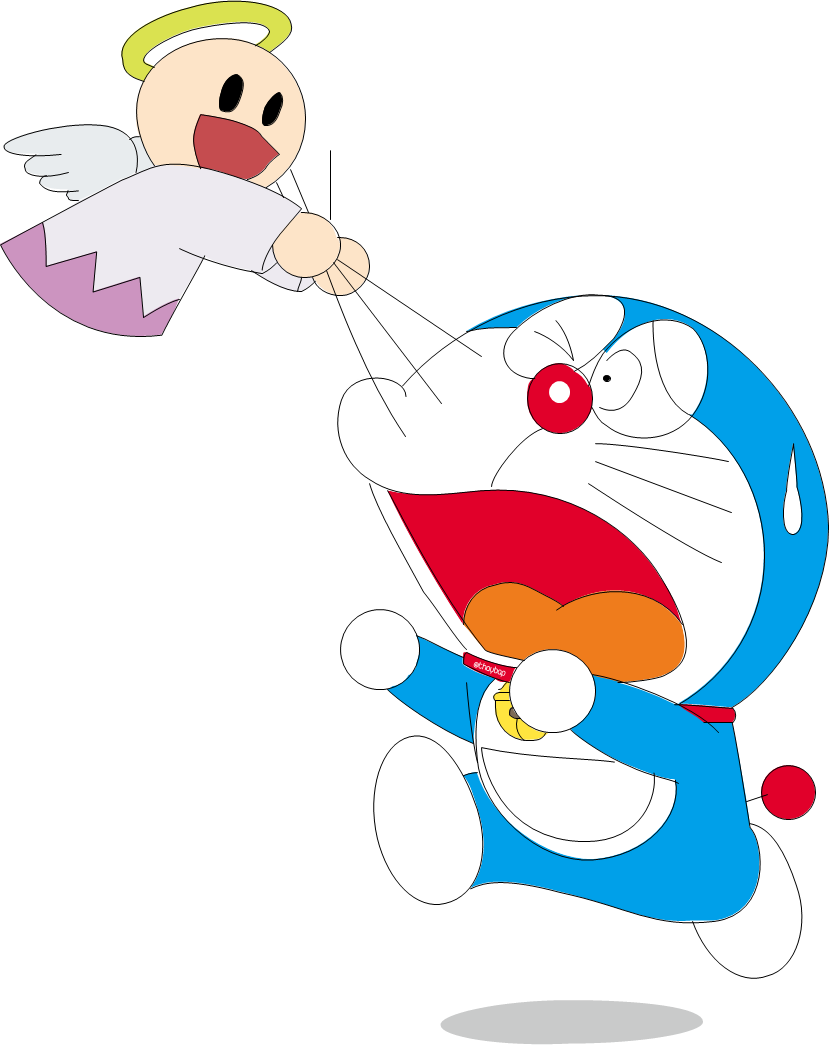 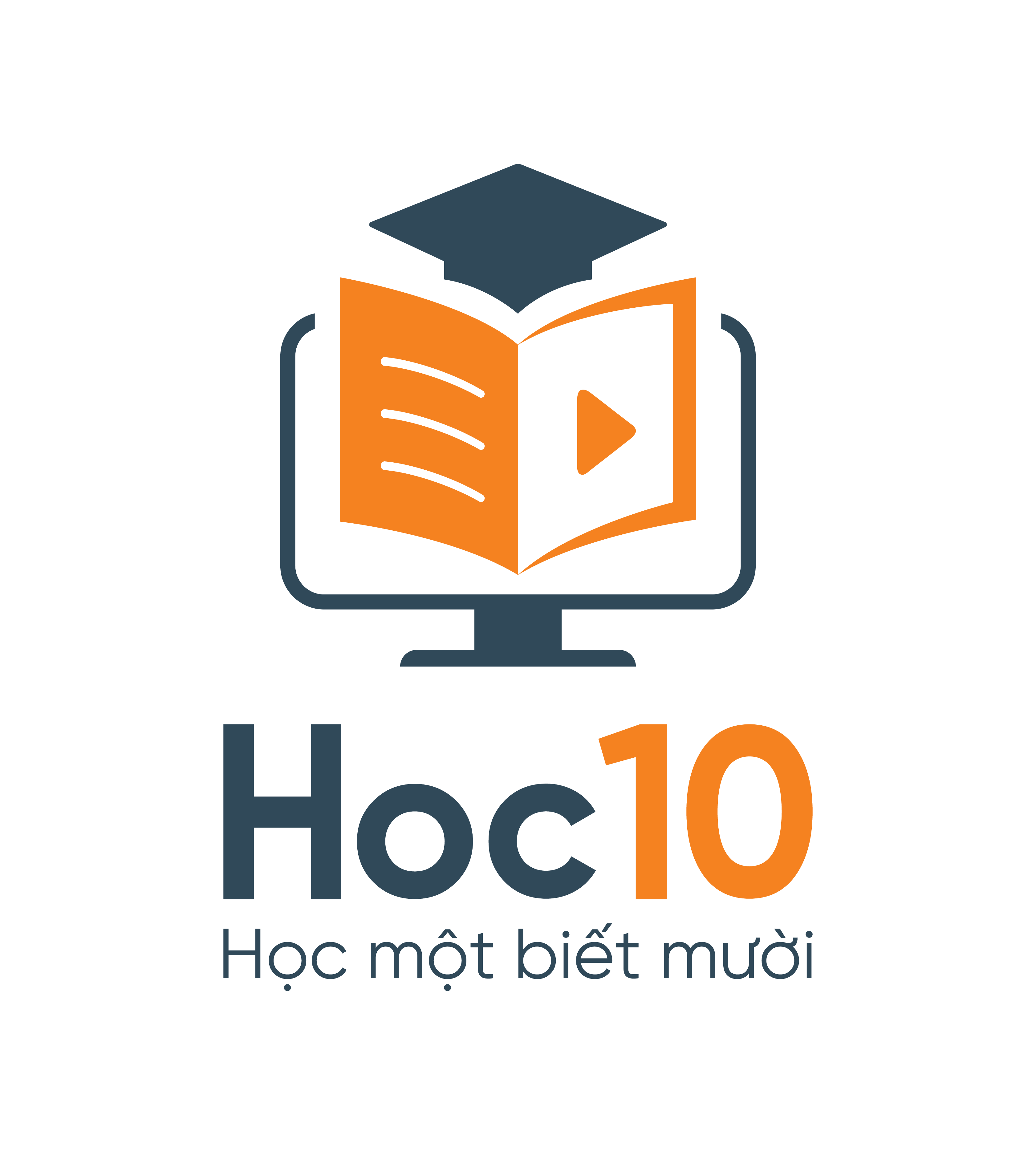 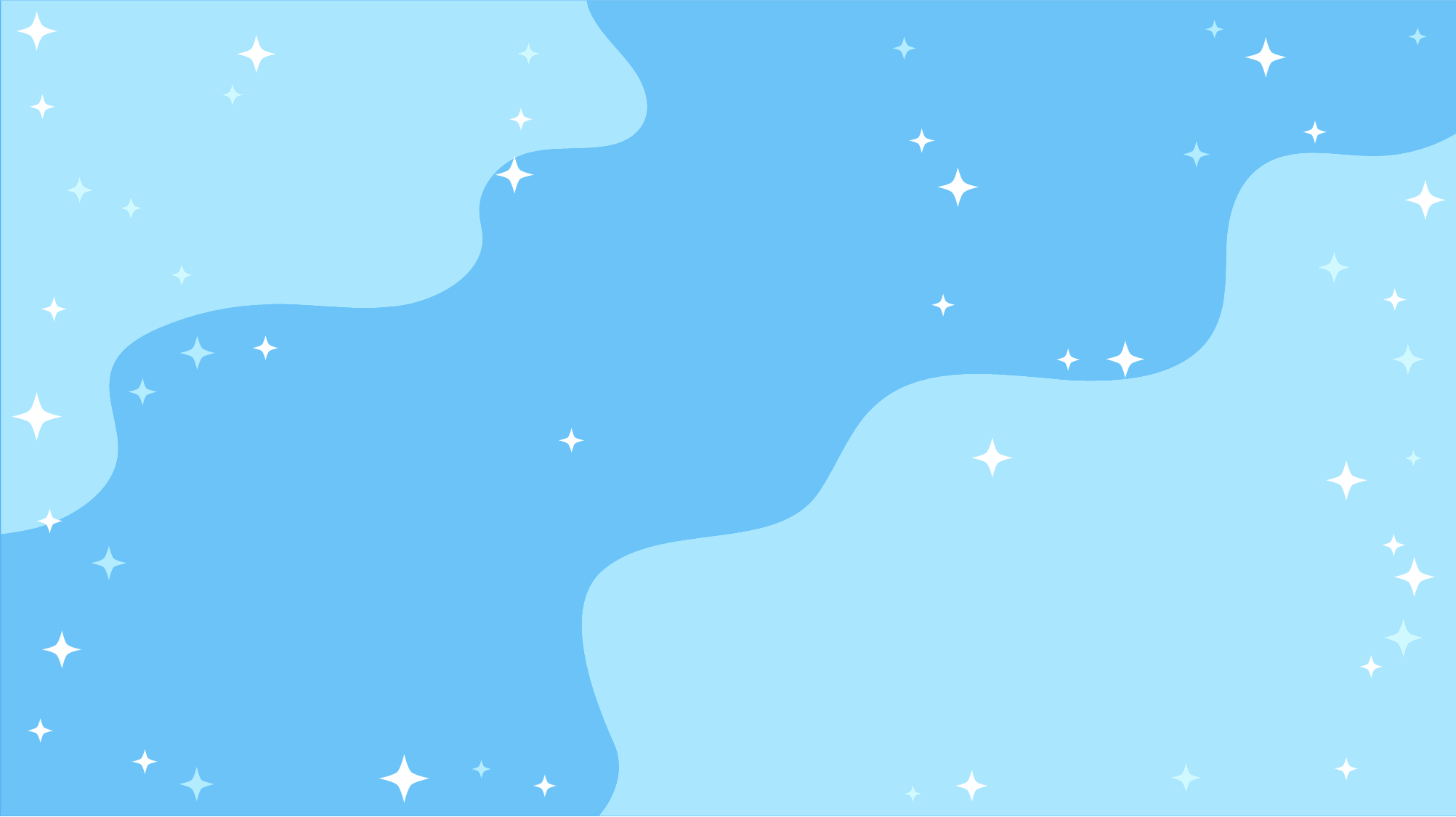 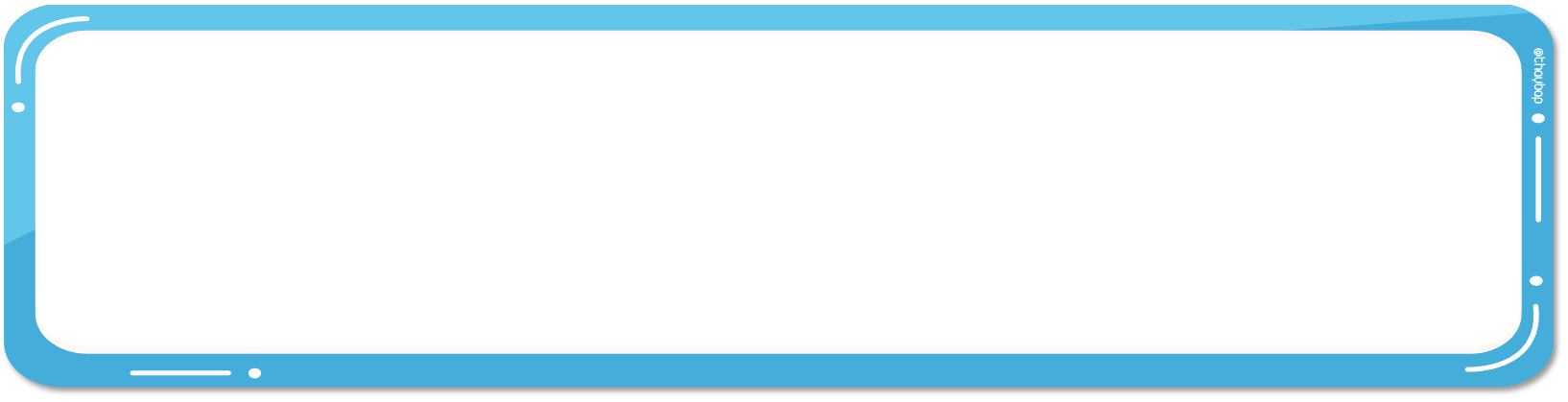 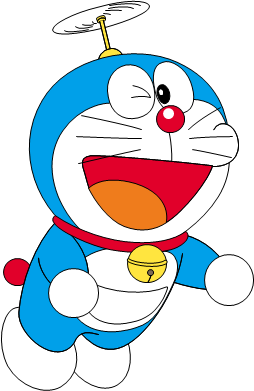 Đặt tính rồi tính: 1 323 × 3
1 323
×
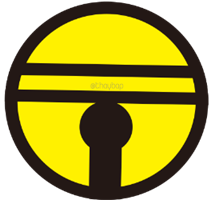 3
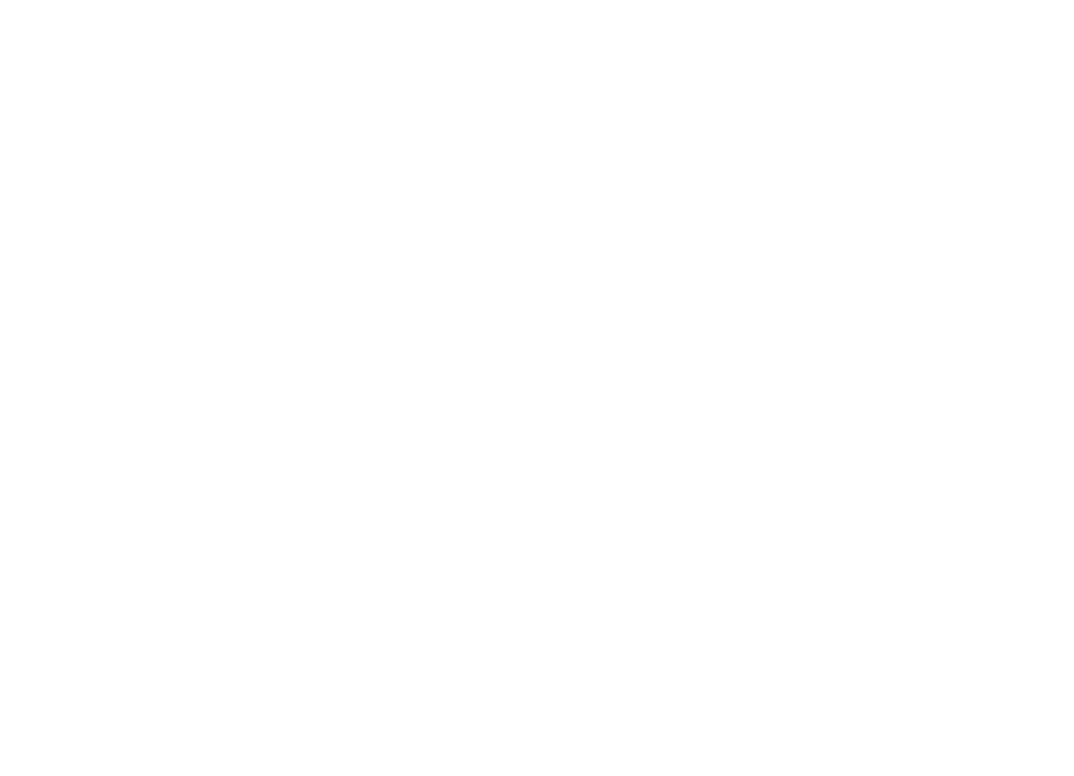 3 969
Huhu,
chưa chính xác rồi!
Bạn chọn lại nha.
Sau khi HS trả lời xong, thầy cô nhấp chuộthoặc phím -> để đếncâu hỏi tiếp theo
[Speaker Notes: Sau khi HS trả lời xong, thầy cô nhấp chuột hoặc phím -> để đến câu hỏi tiếp theo]
Ấn để đến trang sách
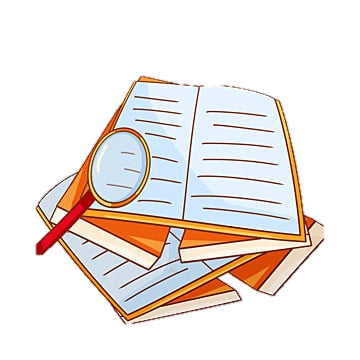 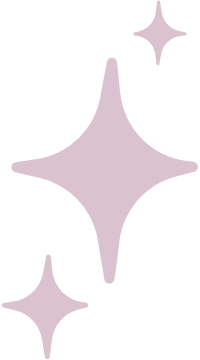 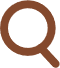 Quan sát và nêu phép tính phù hợp
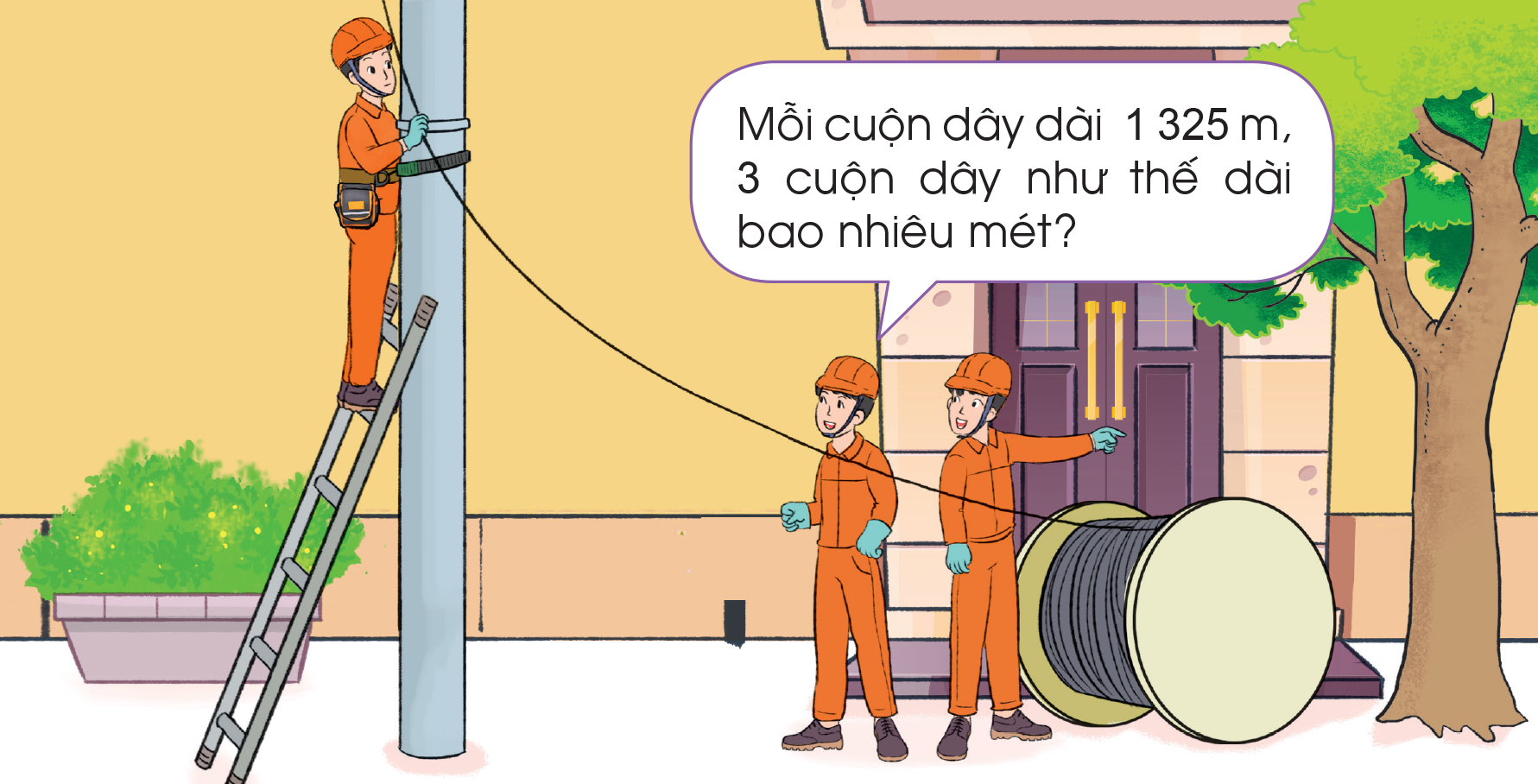 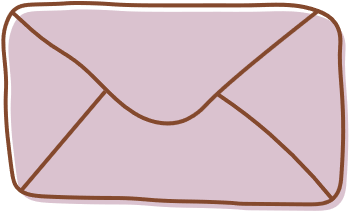 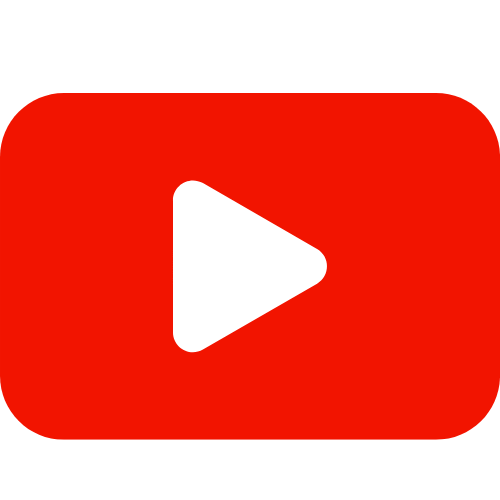 1. Nhân số có nhiều chữ số với số có một chữ số có nhớ 1 lượt
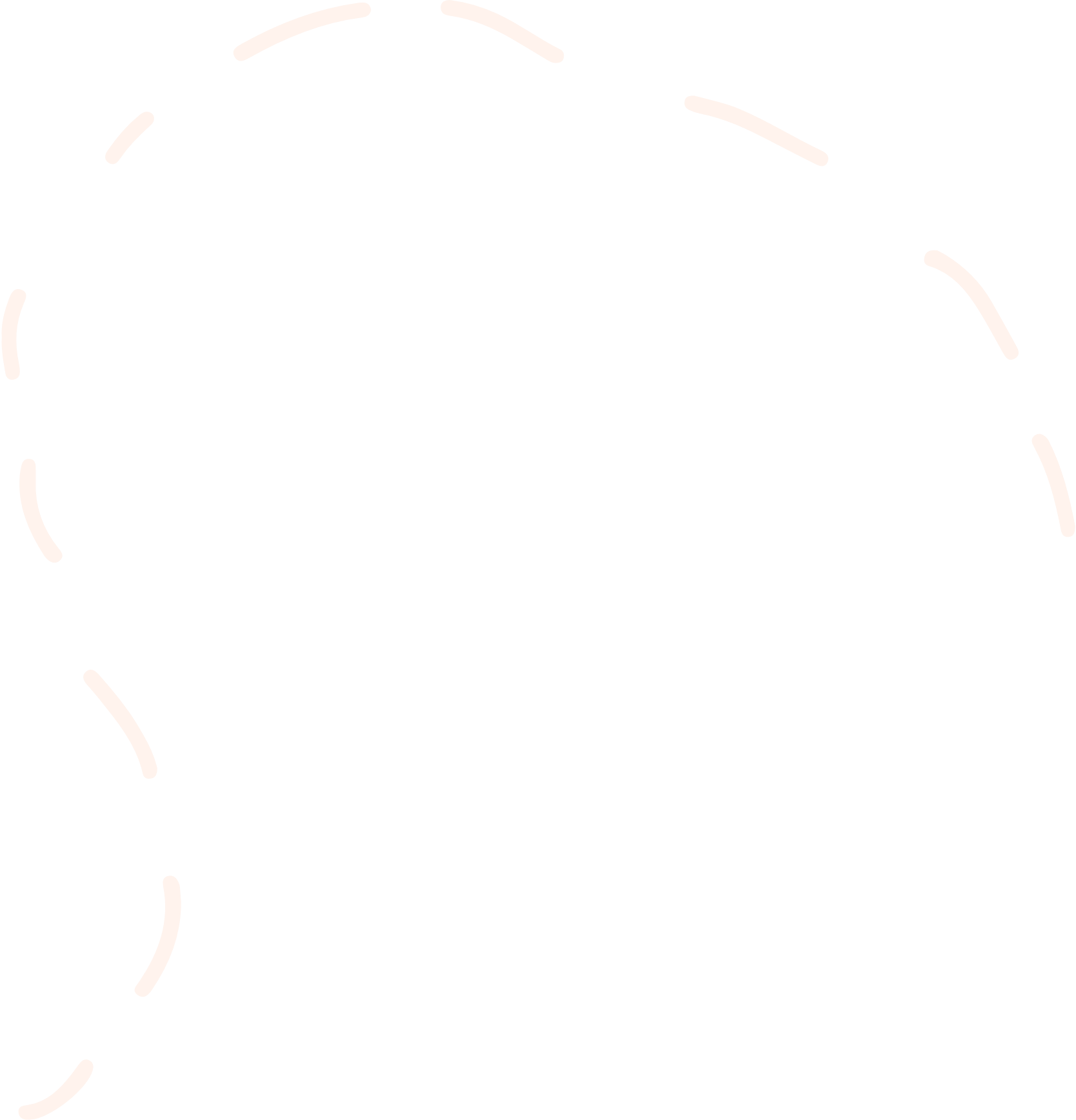 6 nhân 4 bằng 24 viết 4, nhớ 2
6 nhân 1 bằng 6, thêm 2 được 8, viết 8.
14
×
6
8
4
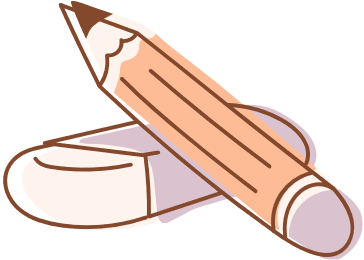 1. Nhân số có nhiều chữ số với số có một chữ số có nhớ 1 lượt
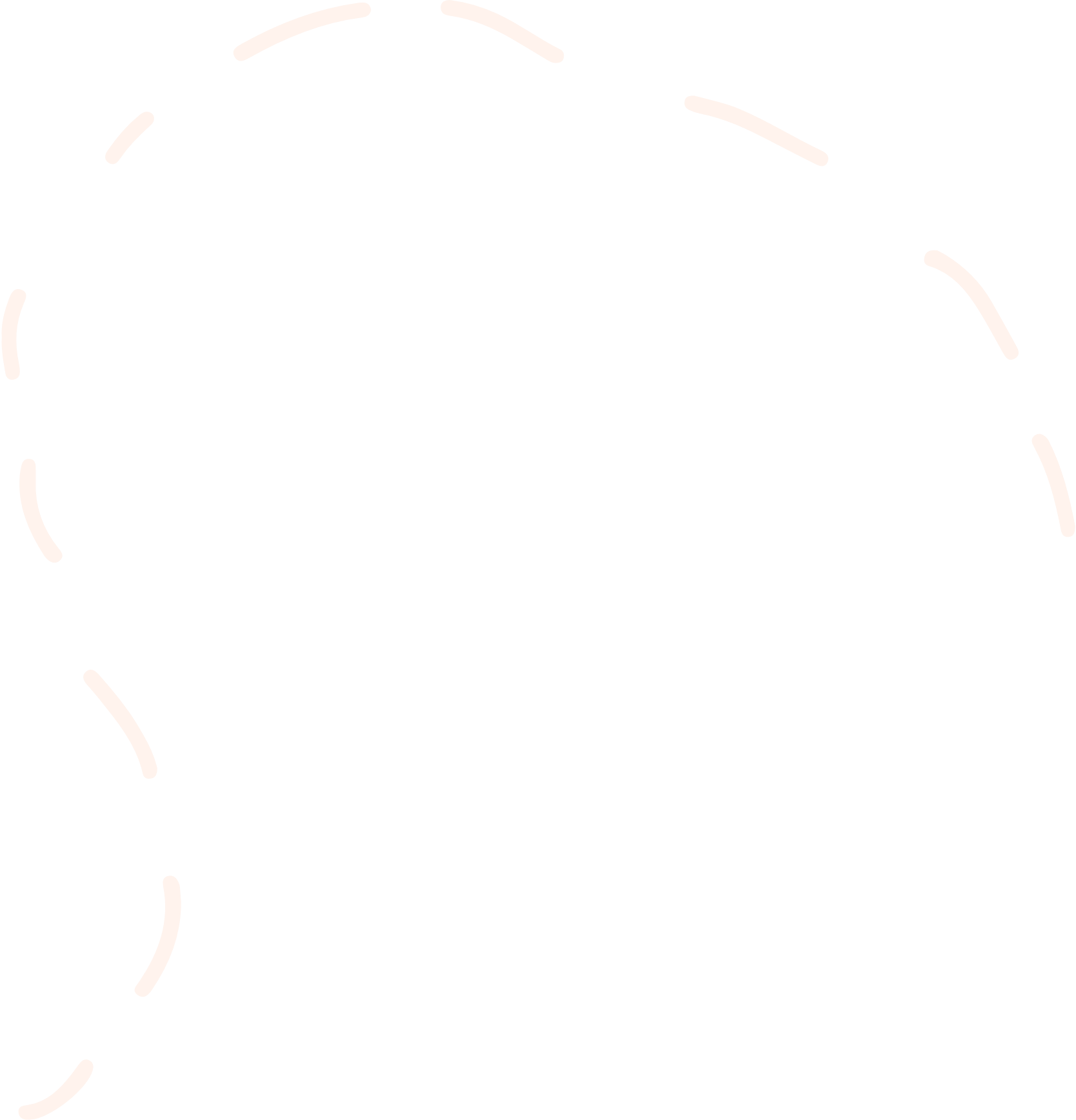 1 nhân 4 bằng 4, viết 4;
4 nhân 8 bằng 32, viết 2, nhớ 3;
4 nhân 1 bằng 4, thêm 3 bằng 7, viết 7.
181
×
4
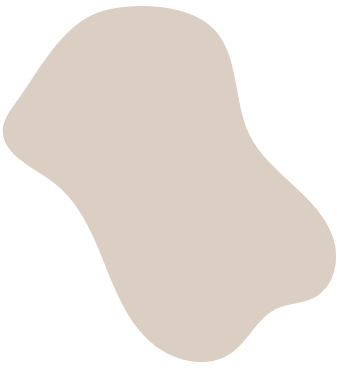 7
2
4
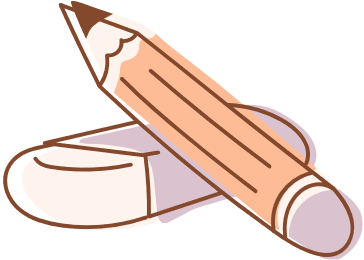 1. Nhân số có nhiều chữ số với số có một chữ số có nhớ 1 lượt
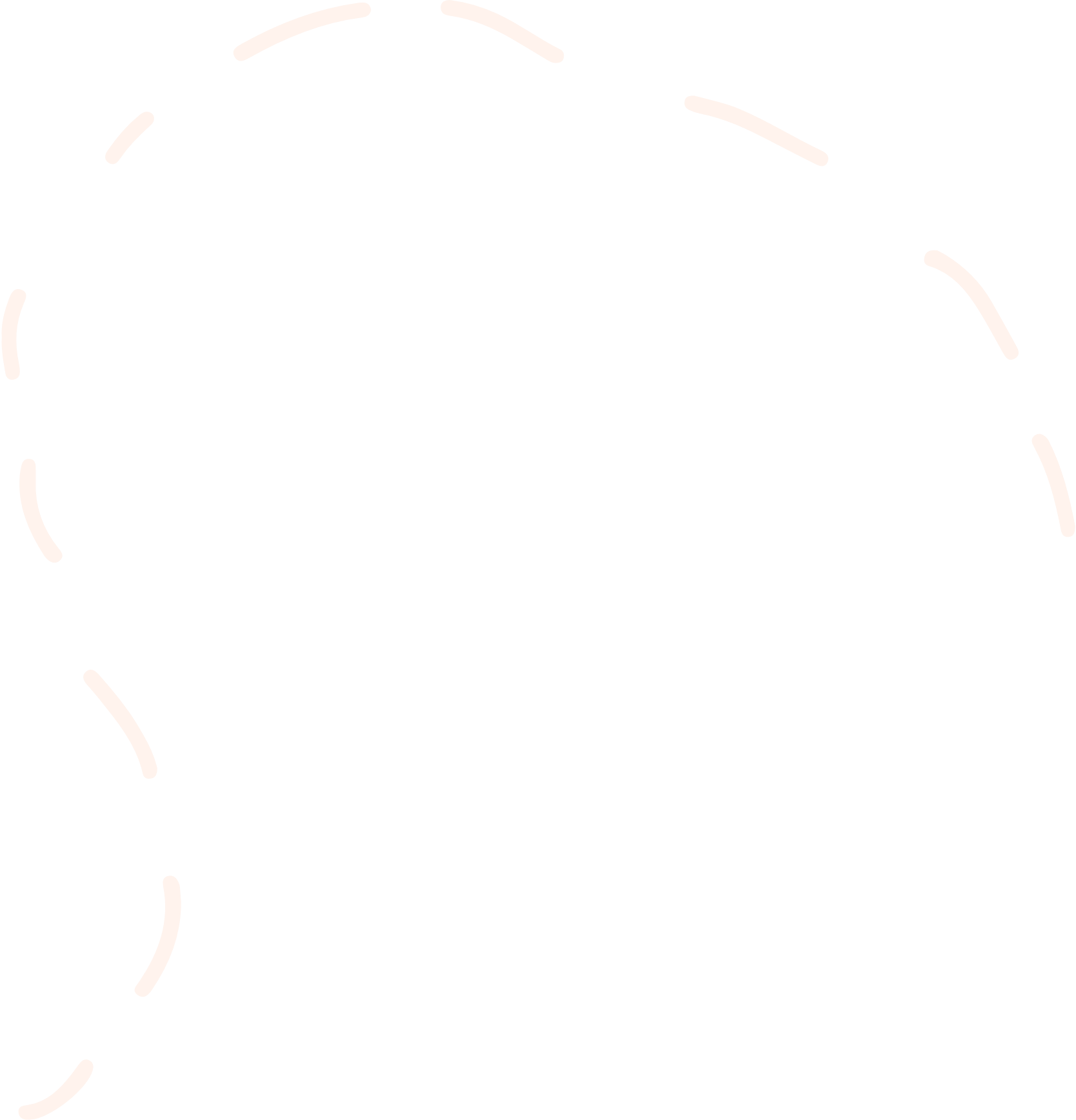 3 nhân 3 bằng 9, viết 9;
3 nhân 2 bằng 6, viết 6;
3 nhân 7 bằng 21, viết 1, nhớ 2;
3 nhân 1 bằng 3, thêm 2 bằng 5, viết 5.
1 723
×
3
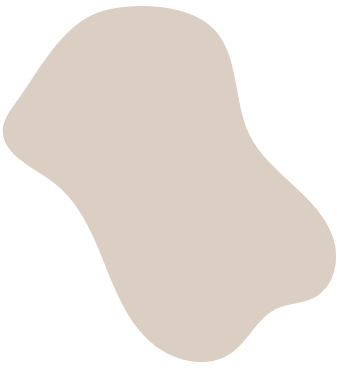 6
9
5
1
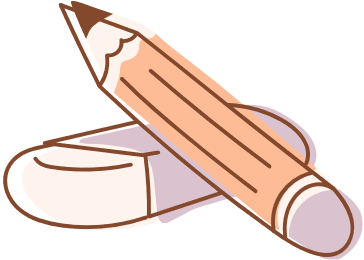 Ấn để đến trang sách
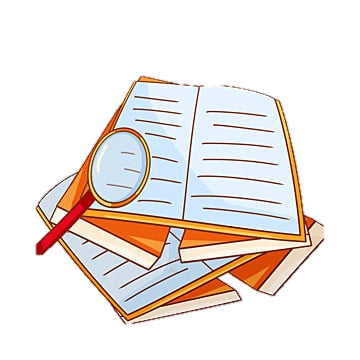 Bài 1: Tính
1 114
3 293
28 102
34 723
×
×
×
×
3
6
4
2
6 684
112 408
9 879
69 446
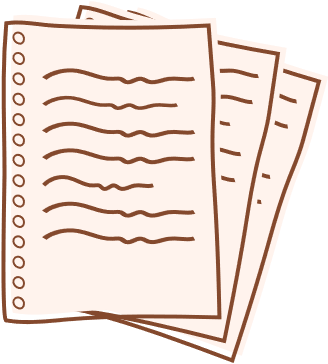 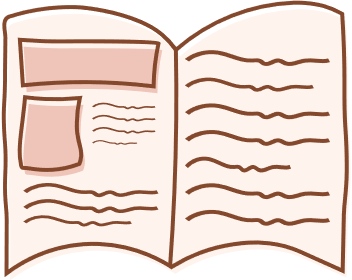 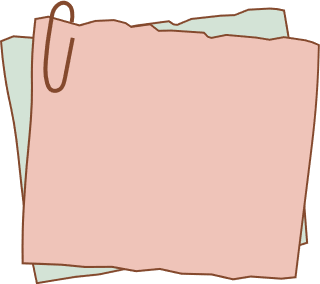 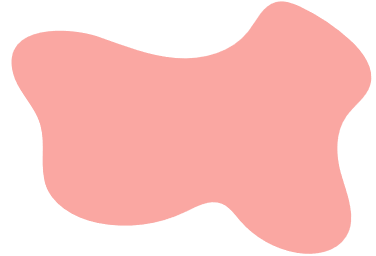 Qua bài học hôm nay, các em biết thêm được điều gì?
Khi đặt tính và tính, em nhắn bạn cần lưu ý những gì?
HƯỚNG DẪN VỀ NHÀ
Ôn lại cách đặt tính rồi tính và tự nêu ví dụ về phép nhân số có nhiều chữ số với số có một chữ số trong phạm vi 100 000 và thực hiện tính toán.
Để kết nối cộng đồng giáo viên và nhận thêm nhiều tài liệu giảng dạy, 
mời quý thầy cô tham gia Group Facebook
theo đường link:
Hoc10 – Đồng hành cùng giáo viên tiểu học
Hoặc truy cập qua QR code
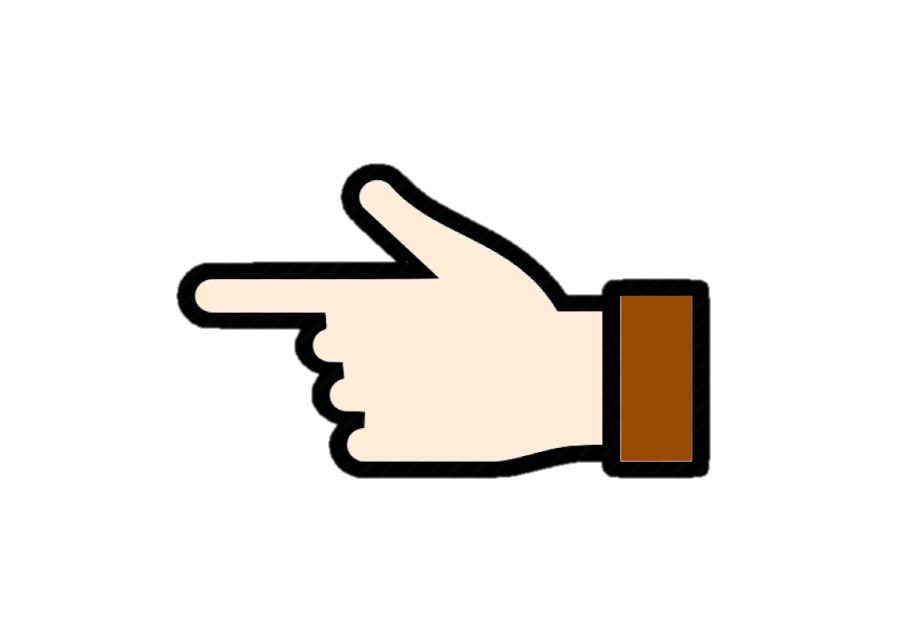 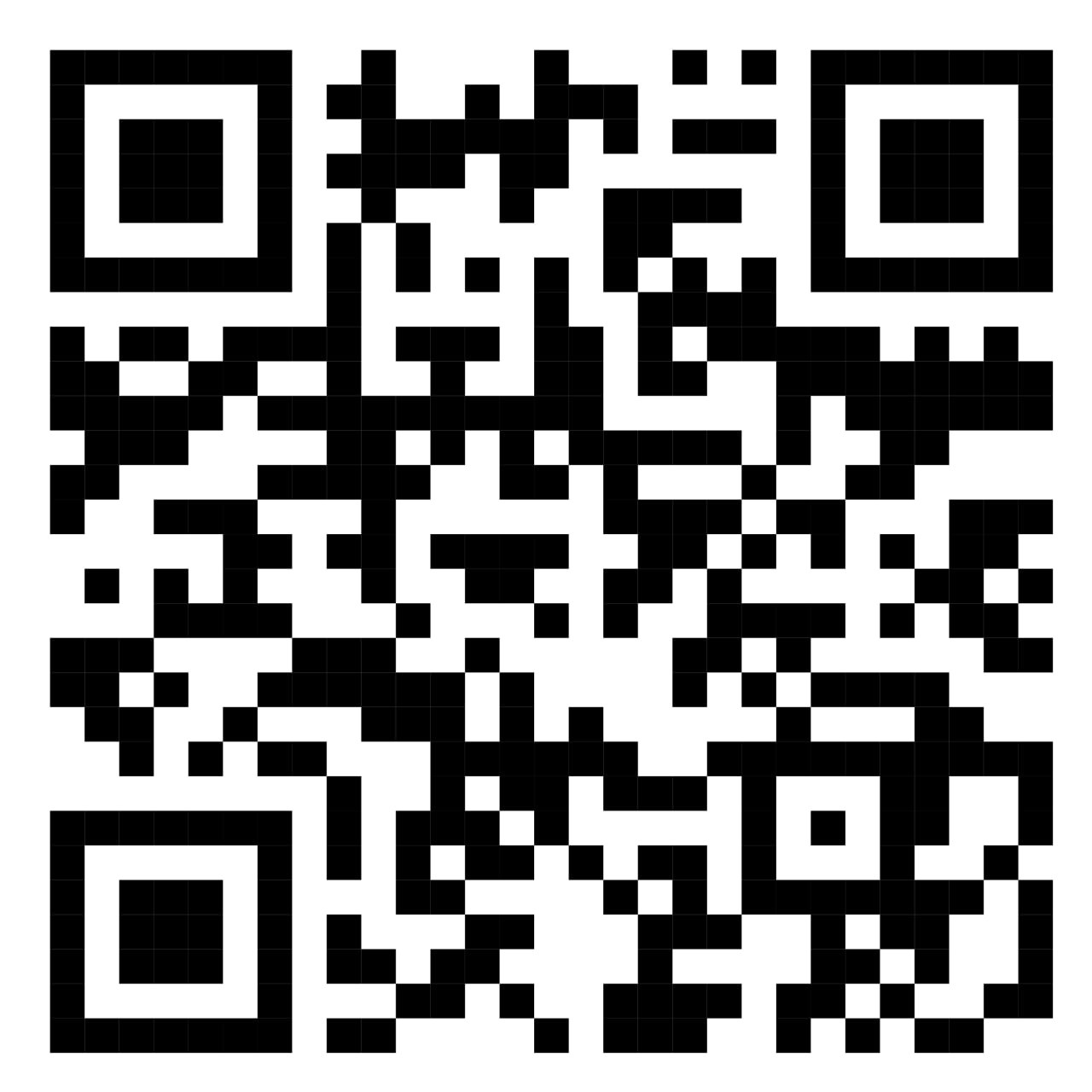